The Public Policy Consequences of Polarization and Inequality
Policy Gridlock
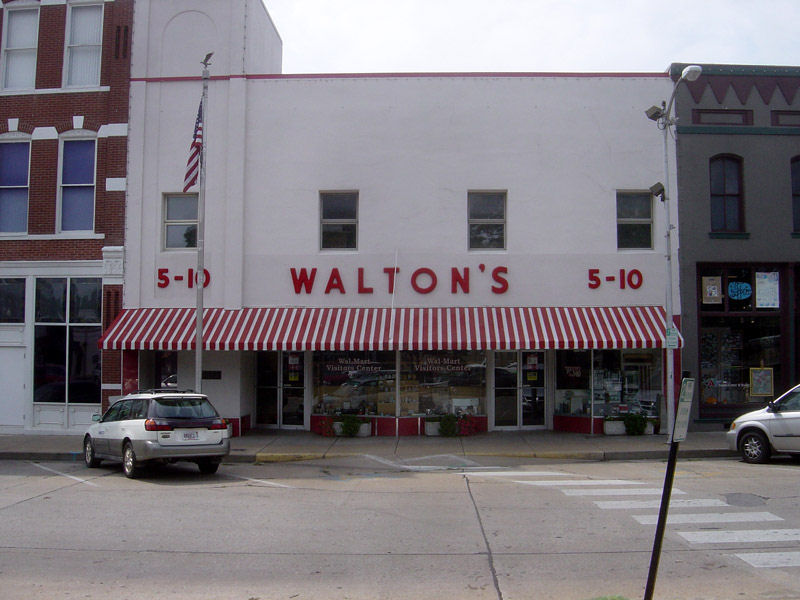